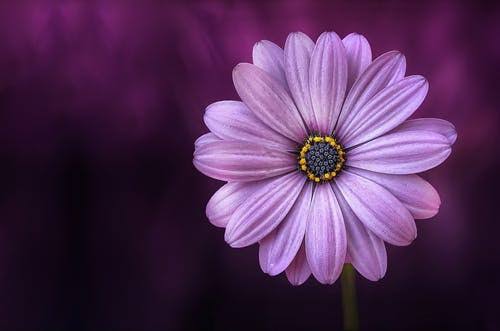 স্বাগতম
শিক্ষক পরিচিতি

	●ফারজানা আক্তার
	● সাজেদা আক্তার
	● সামসুন নাহার
	● খায়রুন নাহার লিপি 
	● শিল্পী রাণী সমদ্দার
পাঠ পরিচিতি
বিষয়ঃ বাংলা
শ্রেণিঃচতুর্থ 
পাঠঃবাংলাদেশের প্রকৃতি 
পাঠ্যাংশঃপ্রথমে গ্রীষ্মের............ নানা ফুল
শিখনফল
৩.৪.১ বাংলাদেশের প্রকৃতির বৈশিষ্ট্য বিষয়ে শুনে বুঝতে পারবে।
২.৭.১ বাংলাদেশের প্রকৃতির বৈশিষ্ট্য বলতে পারবে।
১.৪.১ যুক্তব্যঞ্জন ভেঙে লিখতে পারবে।
বাংলাদেশের ঋতু কত টি?
কয় মাসে এক ঋতু ?
চলো  একসাথে বলি
আজকের পাঠ
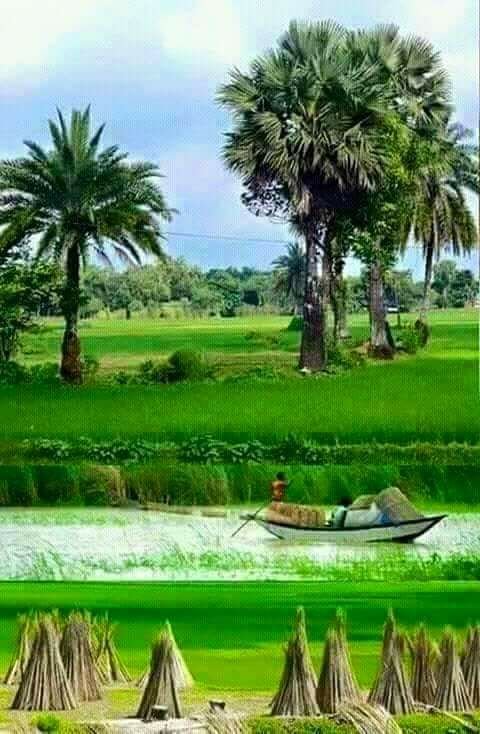 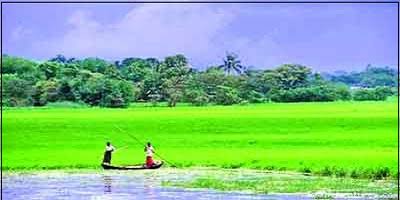 বাংলাদেশের  প্রকৃতি
ঝমঝম
রৌদ্র
ইলশেগুঁড়ি
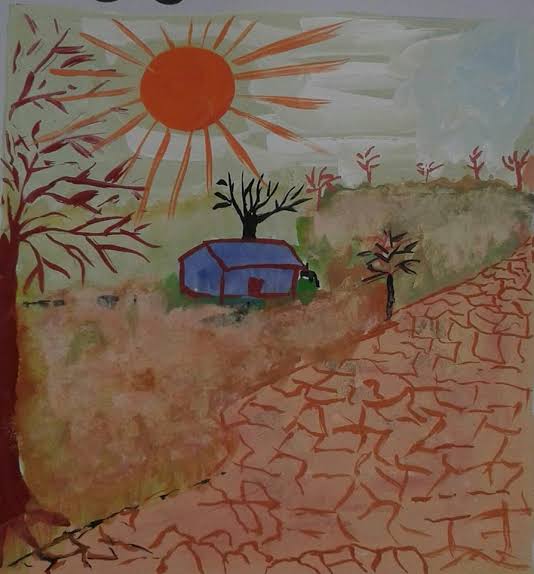 গ্রীষ্মকাল
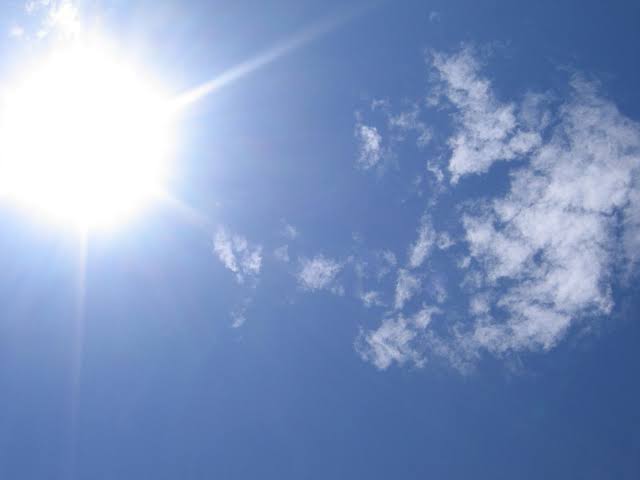 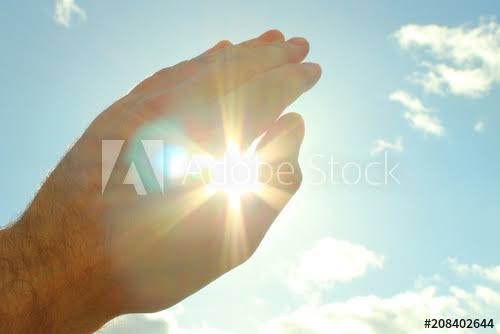 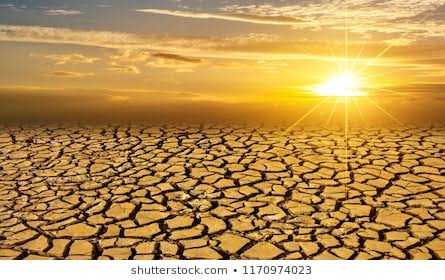 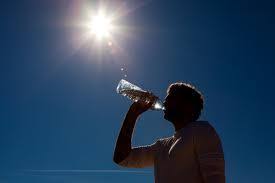 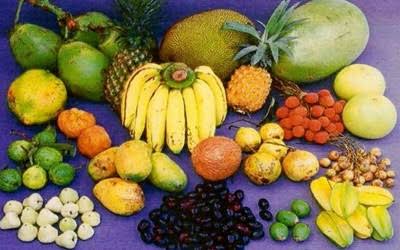 মধু মাসের ফল
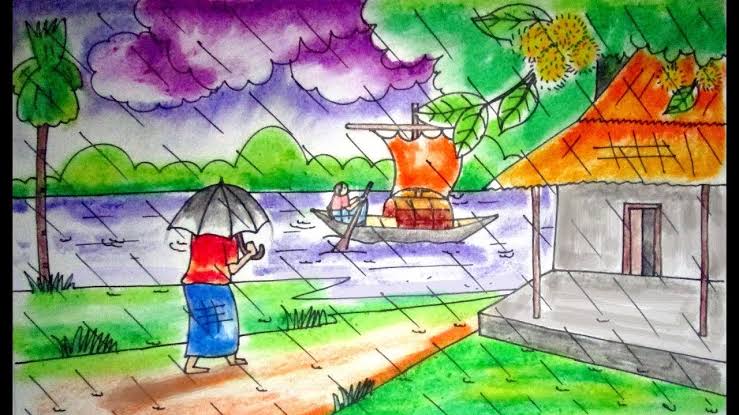 বর্ষাকাল
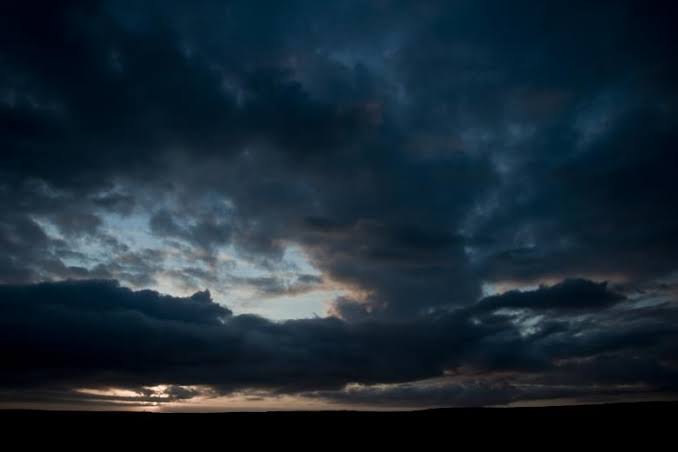 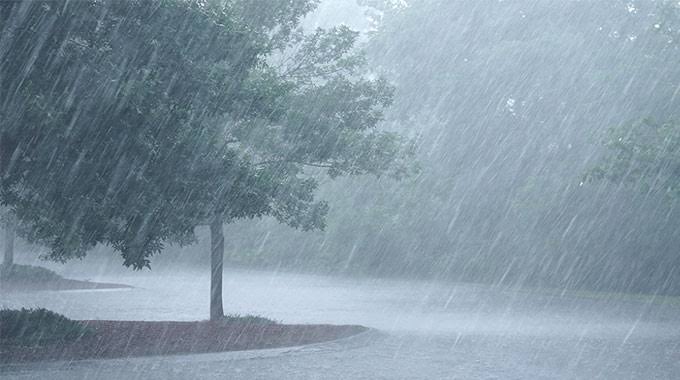 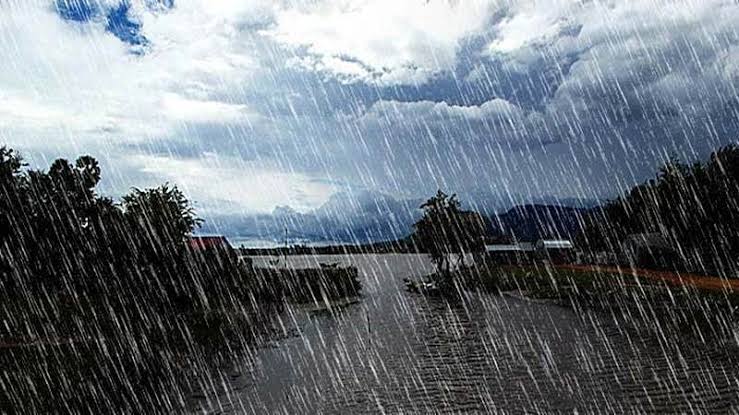 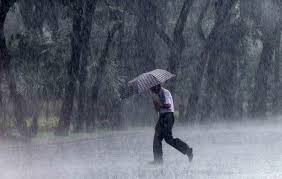 বর্ষায়  প্রকৃতির রূপ
বর্ষাকালের ফুল
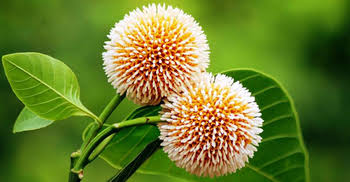 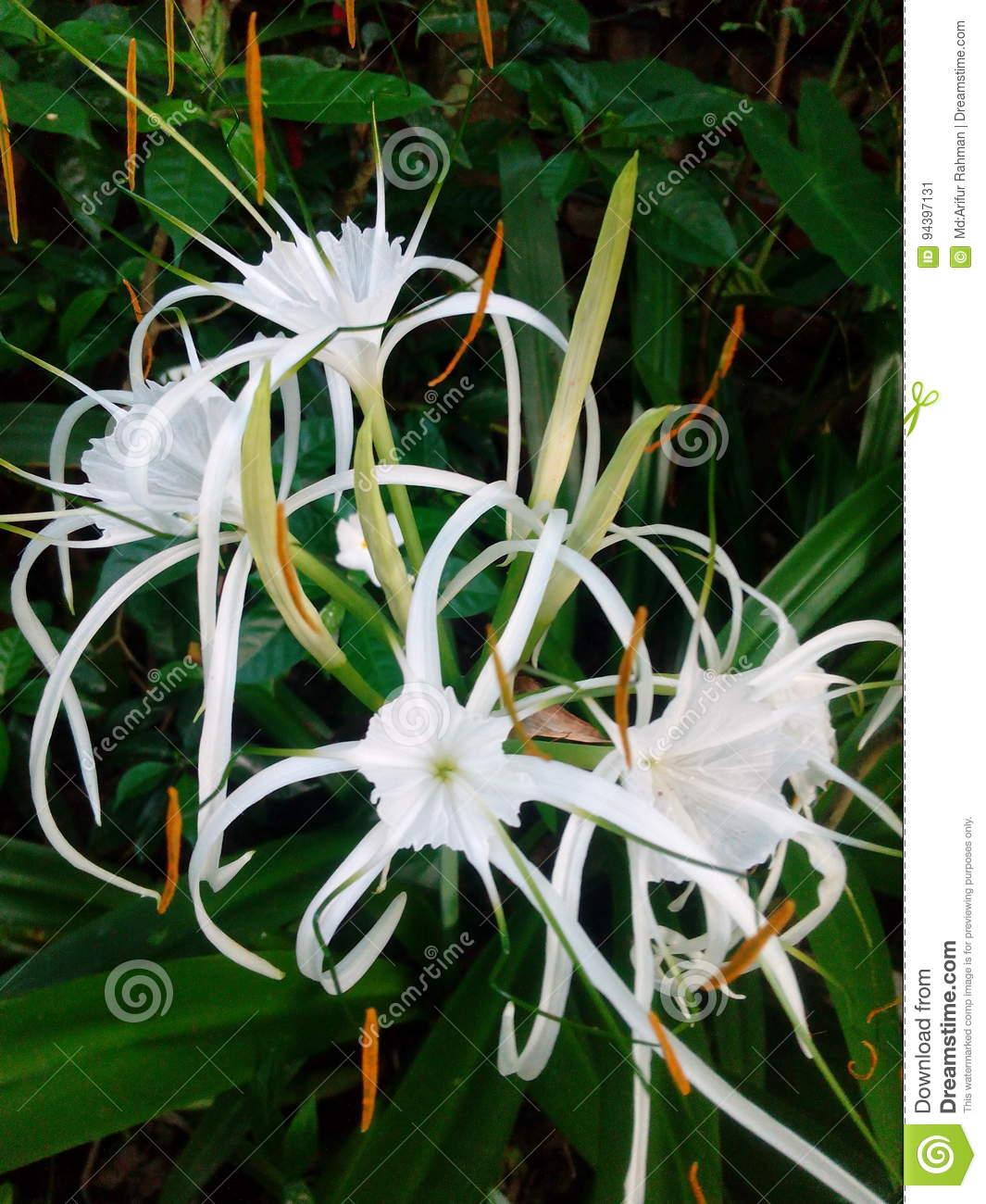 কদম ফুল
কেয়া ফুল
শব্দের অর্থ
যুক্তবর্ণ ভেঙে দেখানো
গ্রীষ্ম
ষ্ম
ষ
ম
প্রচণ্ড
ণ
ণ্ড
ড
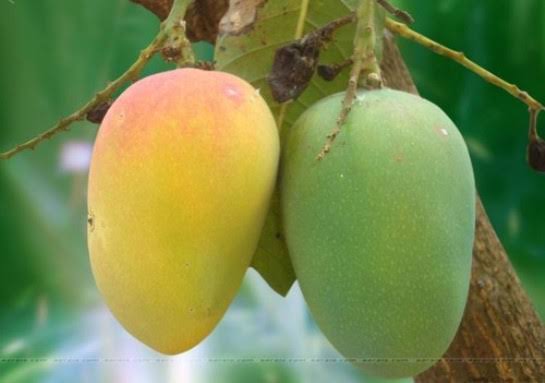 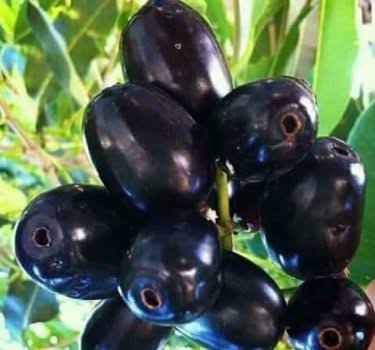 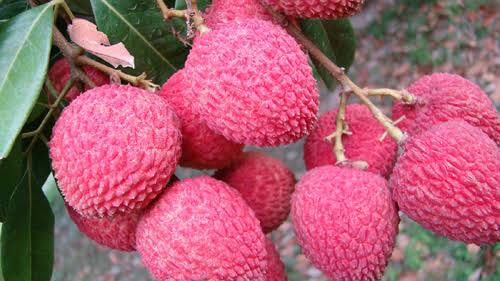 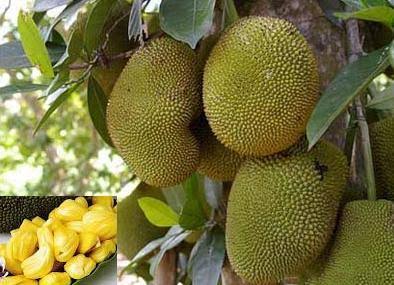 এ গুলো কোন ঋতুর ফল ?
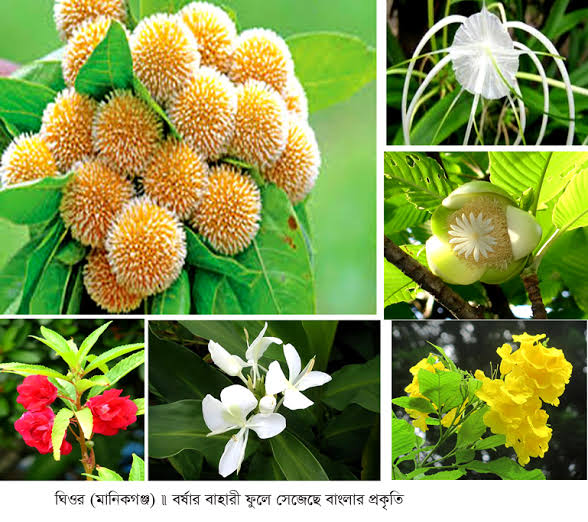 ফুলগুলো কোন ঋতুতে দেখা যায়?
ফুলগুলোর নাম বল
ডান দিকের শব্দের সাথে বাম দিকের শব্দ মিল কর
প্রশ্নের উত্তর লিখঃ
১।গ্রীষ্ম ঋতুর কয়েকটি ফলের নাম লিখ।
২।বর্ষা ঋতুর ২ টি বৈশিষ্ট্য  লিখ ।